a tour of features
introducingTHE MATUL
[Speaker Notes: This presentation demonstrates the new capabilities of PowerPoint and it is best viewed in Slide Show. These slides are designed to give you great ideas for the presentations you’ll create in PowerPoint 2011!

For more sample templates, click the File menu, and then click New From Template.  Under Templates, click Presentations.]
A Degree in Urban Missions
The MATUL as a degree in:
1
3
2
Poor People’s Theology
Social Entrepreneurial Leadership
Leadership of Apostolic Movements
4. Community Transformational Practica
1
A Foundation in Poor People’s Theology
Action-reflection theology is truncated if actions are not carefully developed according to best practice
Getting Started with Poor Peoples Theology
Getting Started with Poor Peoples’ Theology
Storytelling of Jesus
	Parables, Proverbs, Pithy Sayings

Correlated with
The Story-telling of the People
	In Style 
	 in content
	in context

Contextual urban theologies
Action-Reflection Theology? 

We do theology – God is a God of action
As the people do they create local theologies
Theologians role is to listen, identify, codify, write, communicate, create overarching leadership to ideas

In 15 courses
Organize for Outcomes
Leading to a Multi-Dimensioned Thesis
Transformational Conversational research
correlating the Biblical and theological themes with the Participant Observational anthropological methodology in a Grounded Research approach
Theology is always missional for so is God
2
The core question behind the degree is how do we multiply apostolic leaders of movements of churches?
Around apostles are prophets, evangelists, pastors, teaches, deaconesses
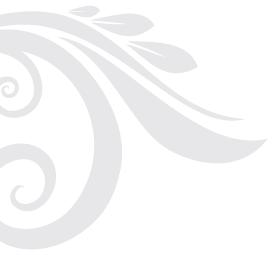 It’s not just about the classes, but strengthening
YOUR FOCUS.
Apostles?
Apostles
pioneer new works 

evangelize
multiply cells
build teams of diverse gifting 
sustain mobility
train others in diverse ministries
appoint successors
suffer much
The TUL530 Churchplanting and the TUL620 Movement Leadership courses train in apostolic skills
Across the degree students need to be multiplying cells, small fellowships
One the first semester, multiplying them in the second year
The diaconal courses should contribute to this process
Many just want to be students of each course
The degree has lost one core course in this, so is not succeeding well with this
3
Social Entrepreneurship Leadership
Theology of Economics, of Social Justice outworked in small business, and development of NGO’s
Setting up of small scale businesses in the slums


Large scale projects
Models
Purpose
Vision
Self –help development programs// Harambee schemes //SACCO
What is Social Entrepreneurship in the Slums?
Innovative management of resources
Making profit (whether a non-profit or a business)
With a social outcome
Crossing over from the informal sector to the formal sector
Economics of Solidarity
=surviving together
Creating chains of supportive business
Getting Started with Entrepreneurship
Contextual theology for urban poor people involves responses to poverty.   The starting point for this are the many Biblical principles of economic discipleship.  Teaching principle of creativity, productivity, thrift, management leads to increased success in entrepreneurship among poor people.  

As Christians in the community they also have a concern about peoples health, education, garbage, housing, so take lead in community organizing to accomplish goals in such arenas.   This social entrepreneurship requires a development of skill-sets of resource raising, people management, financial management, board and leadership skills, business planning, fundraising.
Getting Started with Entrepreneurship
7 of the courses in the MATUL lend themselves to training some of these skills.   The starting point is in the Community Economics course which covers ten Biblical principles, and explores these at individual, community, city and national/international levels, looking at cooperative schemes and microfinances. 

 Five internships where students are working within NGO's gives them inside understandings of NGO management, funding, financial management, budgetting, boards, etc.  The community transformation course involves them in the logistics of a seed project with a local church.   

These are integrated in the Organizational And Entrepreneurial Leadership course which step by step leads them to develop a business plan, financial plans, funding plan, personnell plan for a local organization, ideally where the plan is good enough so that a funder invests small capital.
How much information? 

 Thus graduates should know 
how to be social entrepreneurs heading up or starting NGO's or churches, 
 how to facilitate students in their entrepreneurship or in social entrepreneurship.  They should be familiar with the complete range of skills for managing such processes.  
Some will move into business, but with a social conscience. 
 Some will move into the global social entrepreneurial scene as businessmen /women or as leaders in large multinational NGO's.  All will have intimate knowledge of urban poor contextual dynamics.
Organize for Outcomes
Multi-Dimensioned Lower Circuit to Upper Circuit Entrepreneurship
Community Transformation Practica
4
Theology of Street Kids, Land Rights, Housing, Community Economics, Education, Social Justice outworked in small business, advocacy for land (and latrines), working with sex trafficked women, multiplying church based slum schools,  and development of NGO’s

How do these relate to the multiplation of movments of churches among the poor?
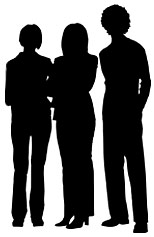 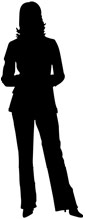 Collaboration
A unique partnership process of equality, liberating creativity

It’s about team work, and co-authoring will get us there. 

First step has been to design collectively
Then to get course outlines up to standard
This year, significant input from across the globe with quality course designs
The problem with this approach is when a school heads off in a strange direction what influence do you have.
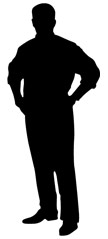 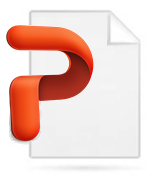 Access Resources Anywhere
Check out the 
	www.urbanleaders.org/ma

www.matul.org

Never perfect, under constant revision.
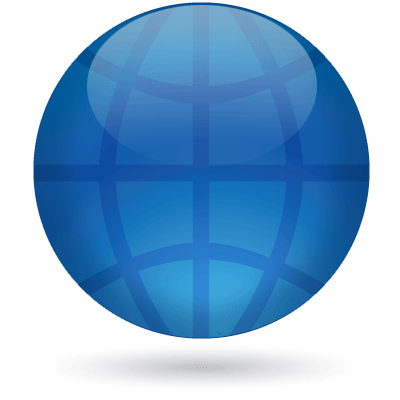 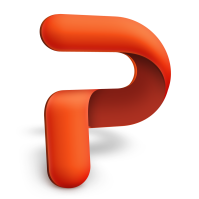 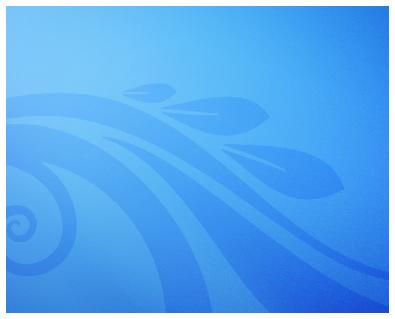 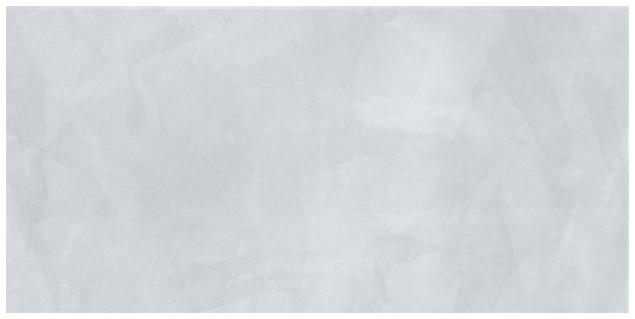 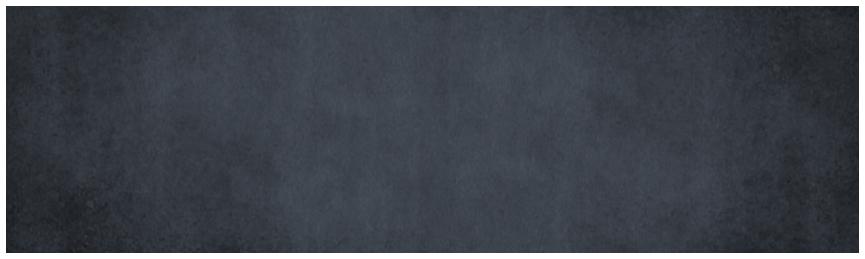 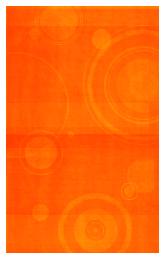 MATUL Commission 2013
What’s Your Message?
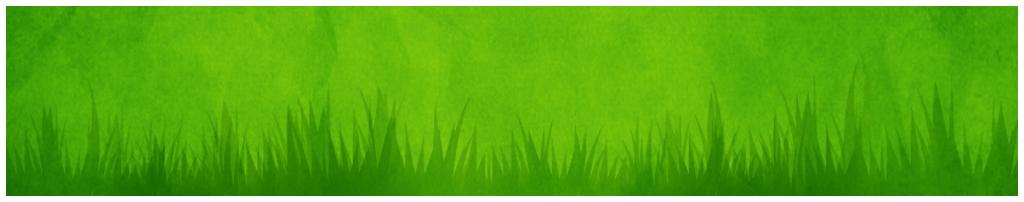